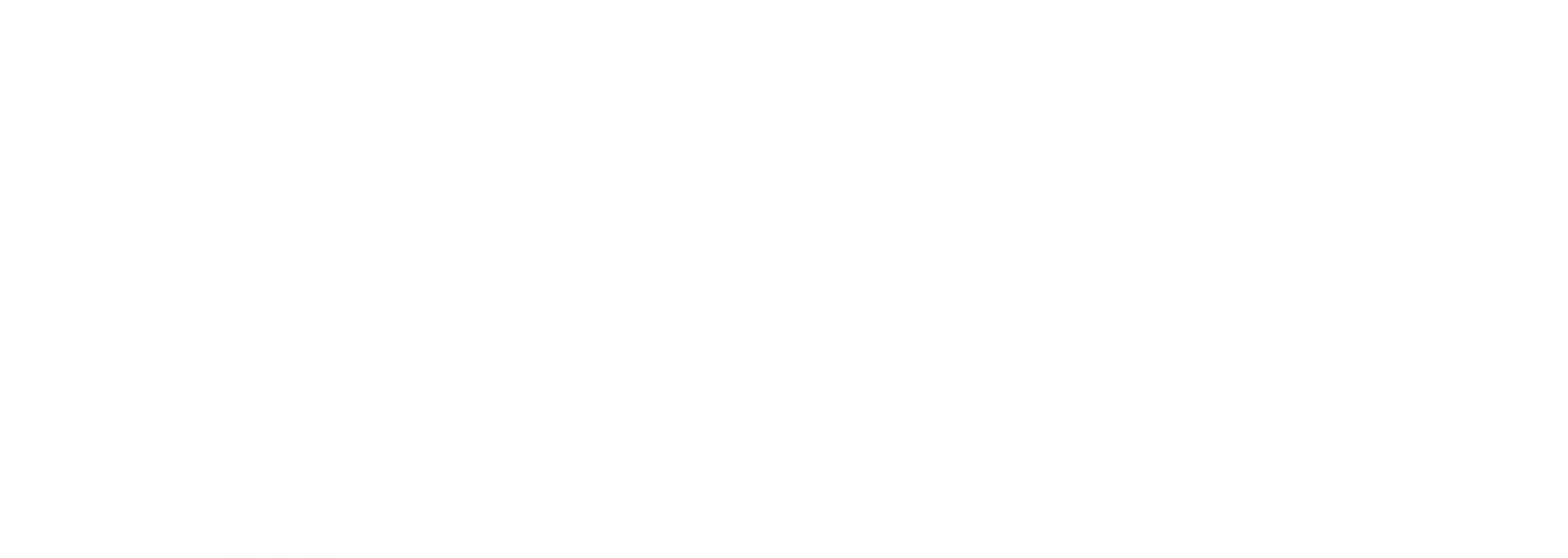 Ordensreglar for dagsturhytta i
Tørk/børst av skoa før du går inn i hytta. Ikkje bruk broddar/piggsko inne.
Hald hytta ryddig, og ta med søppel heim.
Kost gjerne inne i hytta og på plattingen ved behov.
Fyr kun med ved i ovnen – ikkje plast, metall og liknande.
Bål kan kun tennast på tilviste plassar.
Røyking må skje utandørs. 
Pass på at døra er att leten når du forleter hytta.
Hundar kan ikkje vere med inn i hytta.
Det er ikkje tillatt å overnatte i hytta.
Ved hærverk eller andre avvik – send e-post til kommunen sitt postmottak. post@skjaak.kommune.no
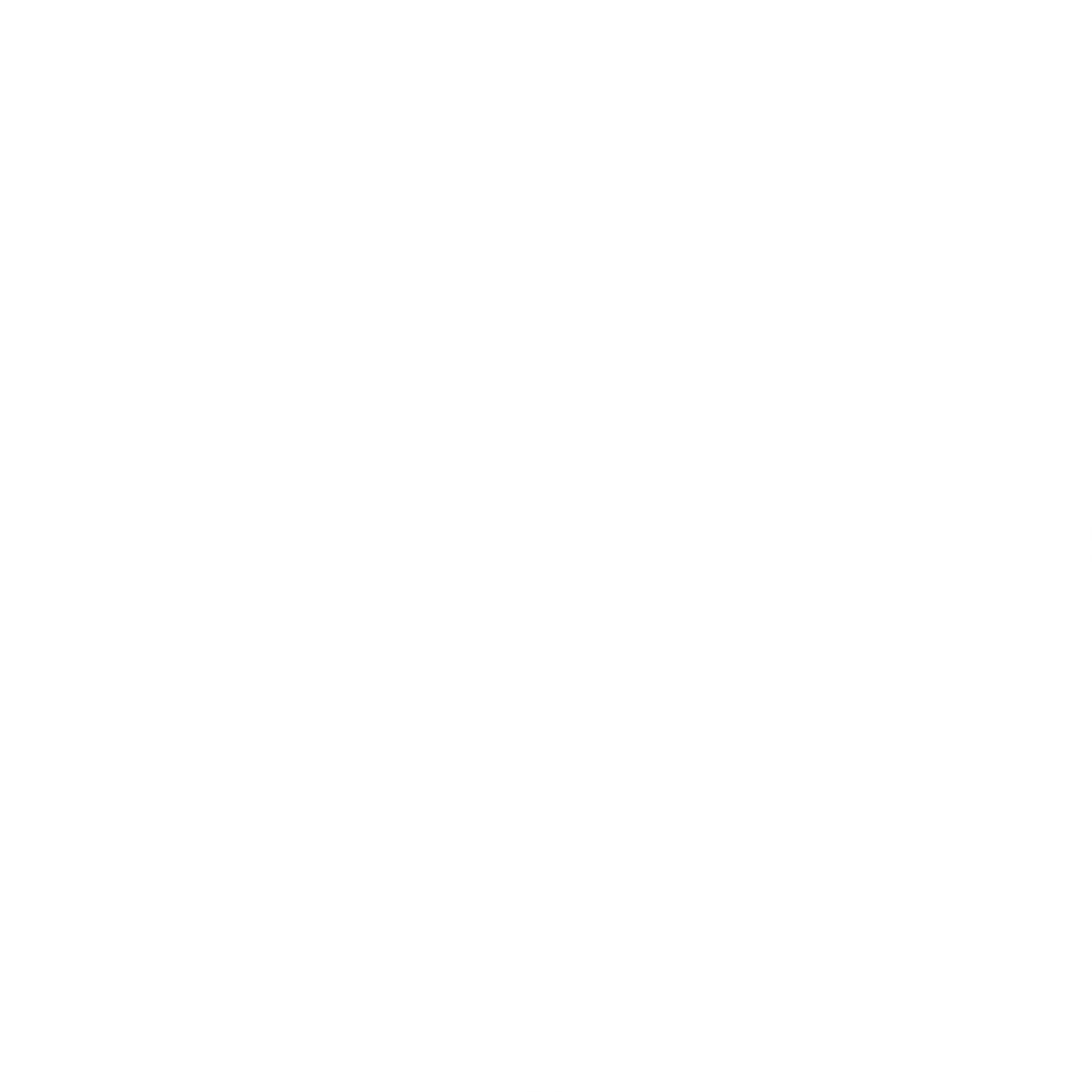 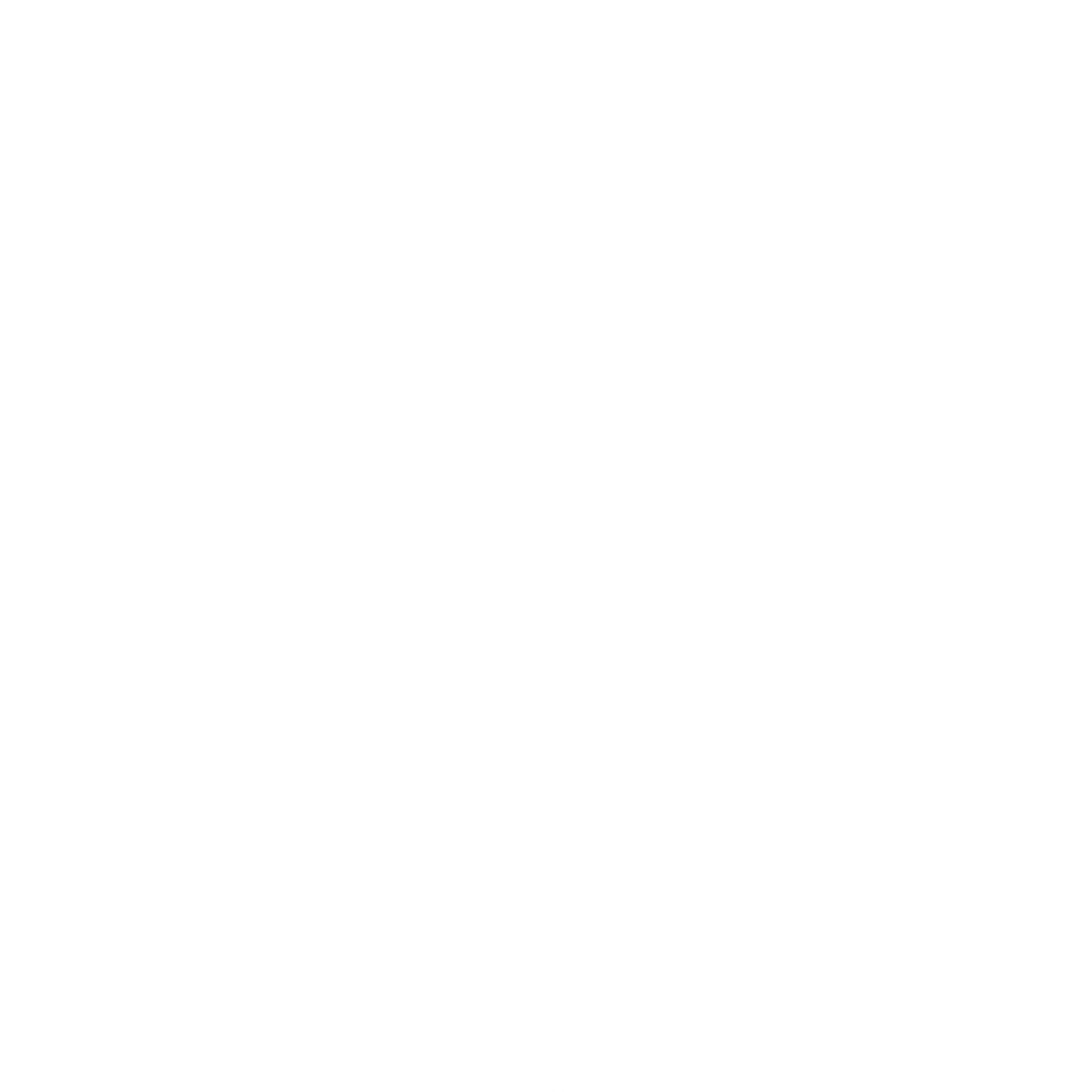 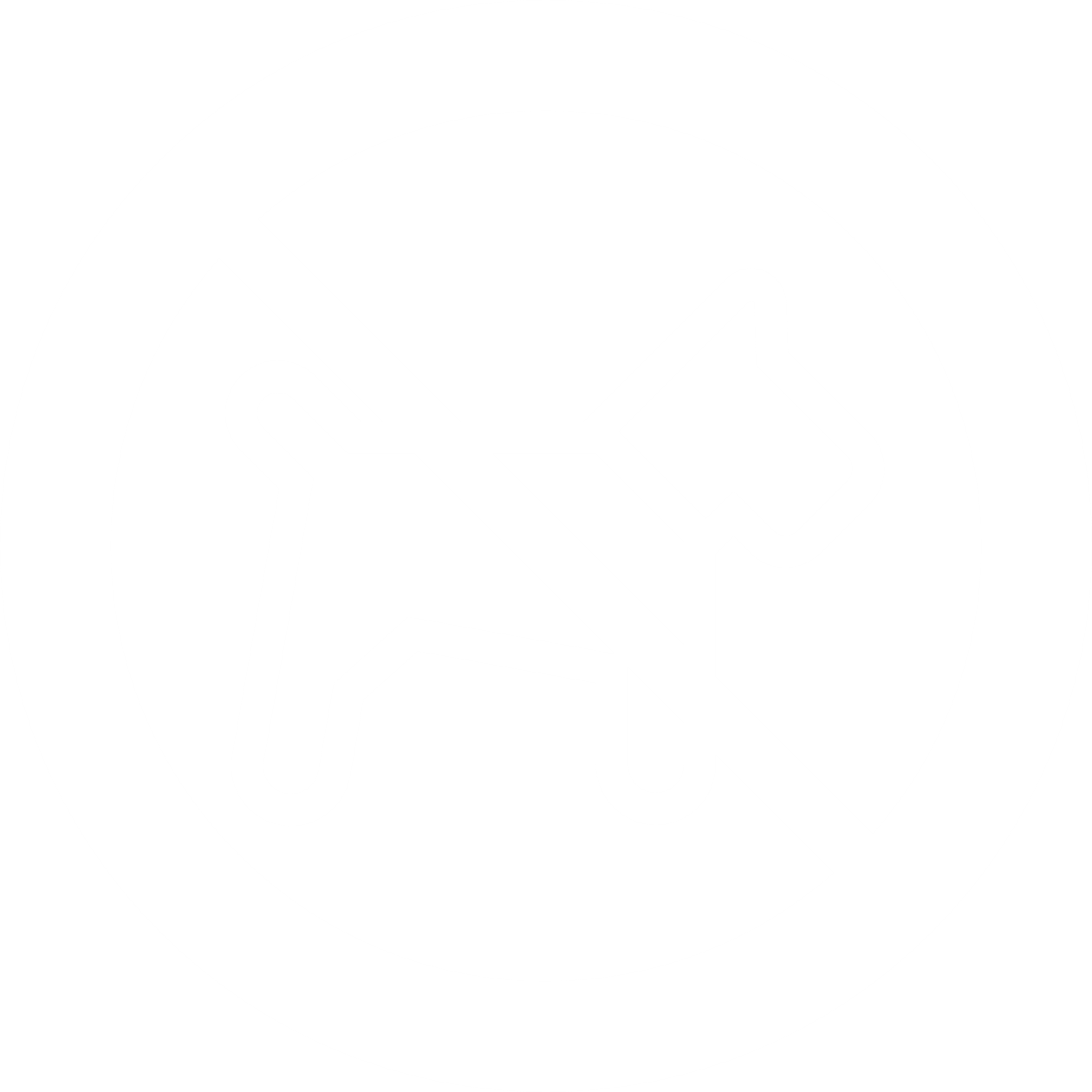 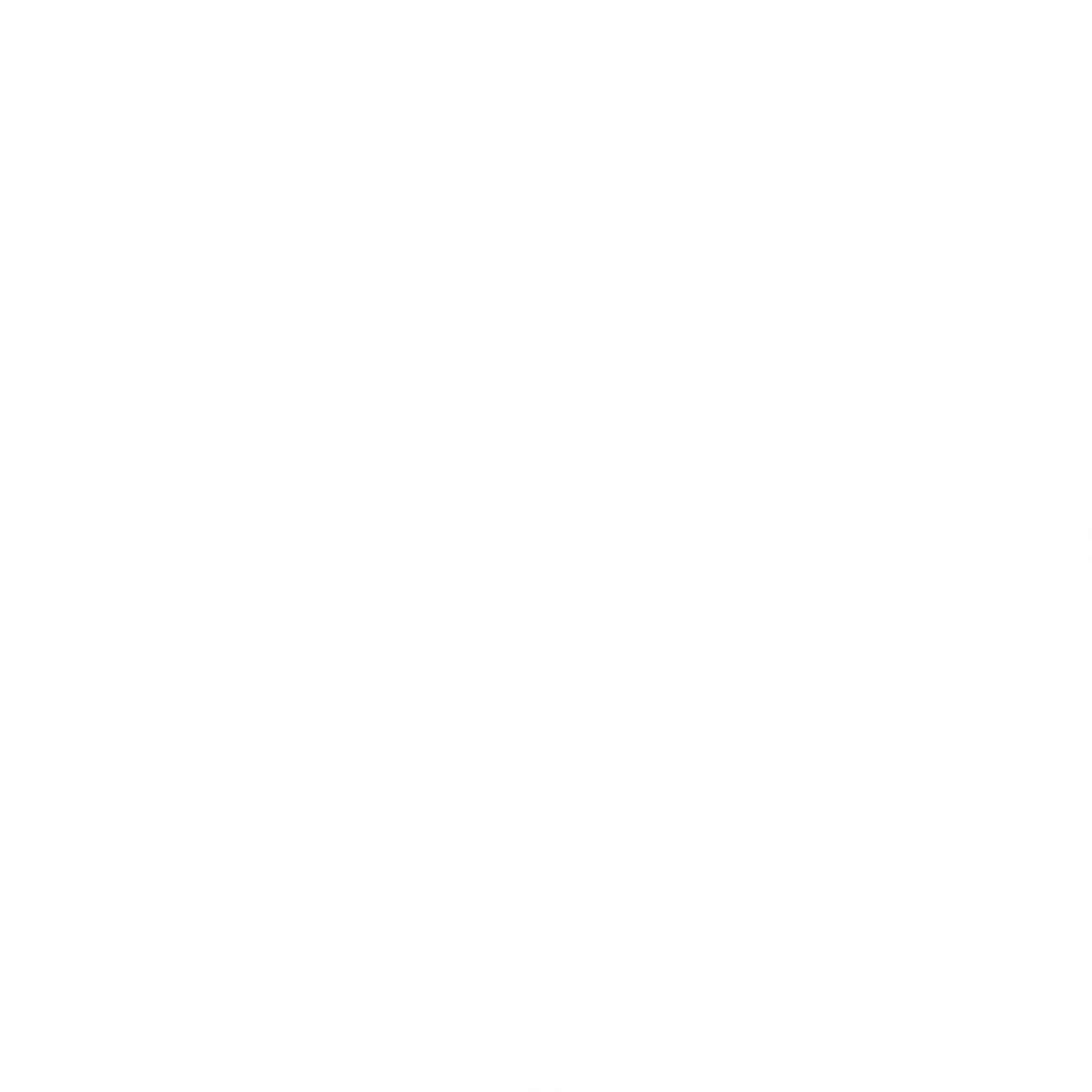 Prosjektet Dagsturhytta Innlandet er et samarbeid mellom Sparebankstiftelsen Hedmark, Sparebankstiftelsen DNB, Norsk Tipping, Innlandet fylkeskommune og Skjåk kommune